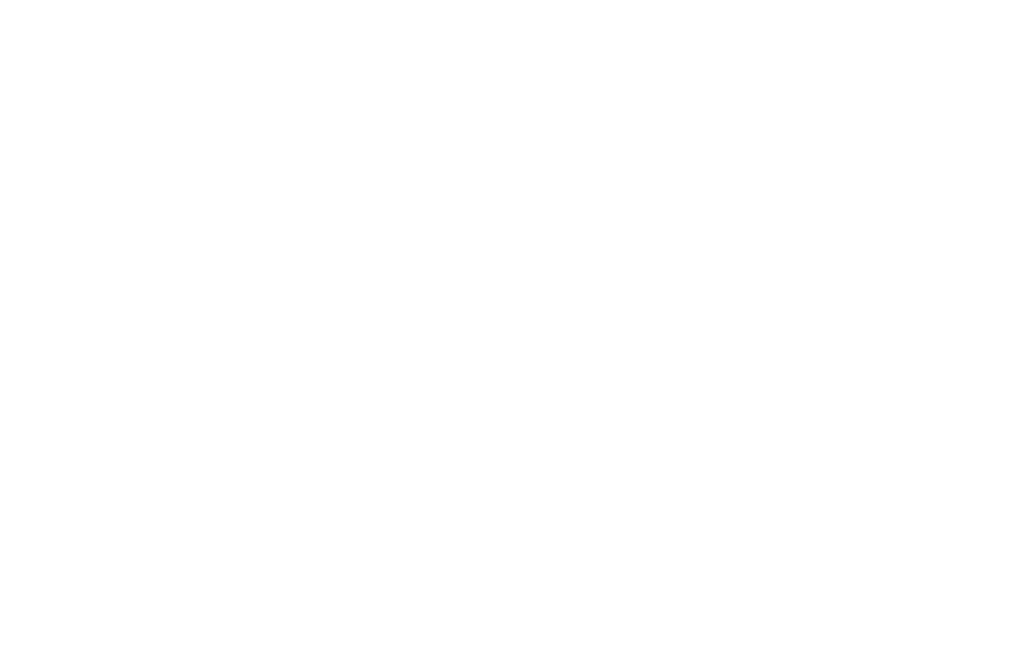 Ninestiles, an Academy Vision and Values
www.ninestiles.org.uk
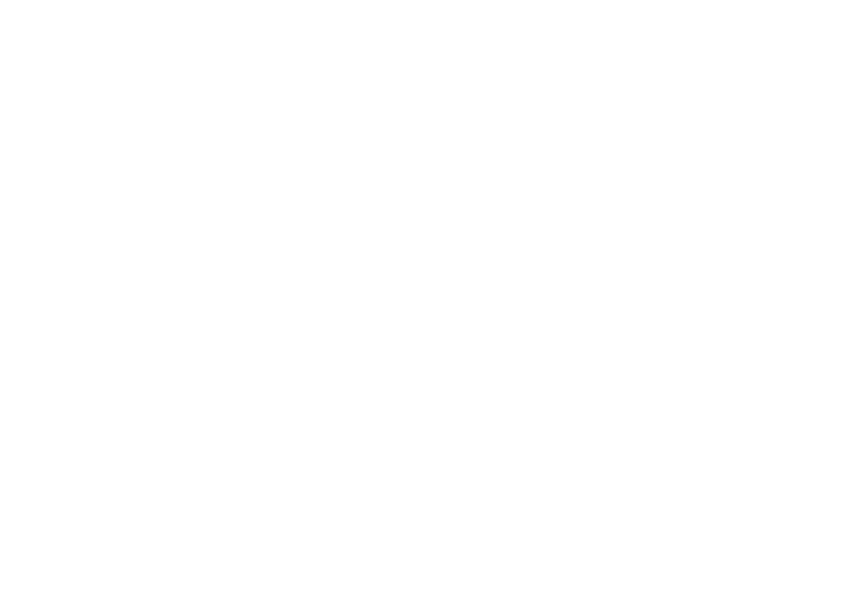 Respect – Commitment – Achievement
We are an aspirational and inclusive Academy that champions the values of respect, commitment and achievement.

We facilitate great learning and exceptional progress through an inspirational, knowledge rich curriculum.

We improve life chances for our students by tackling disadvantage and removing barriers to learning to ensure all students achieve their potential. Students leave our academy as self-respecting, compassionate global citizens.
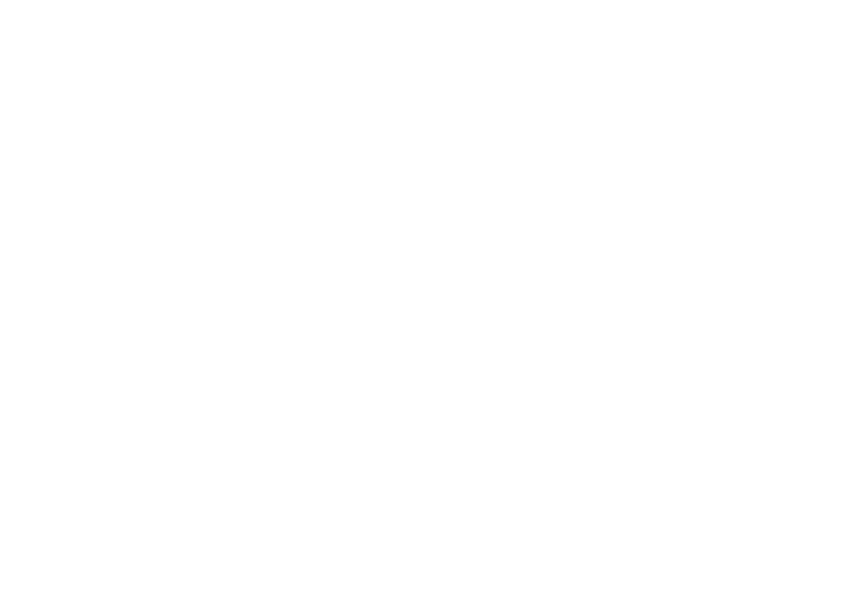 Respect – Commitment – Achievement
At Ninestiles we passionately believe in our core values of:

Respect
Commitment
Achievement
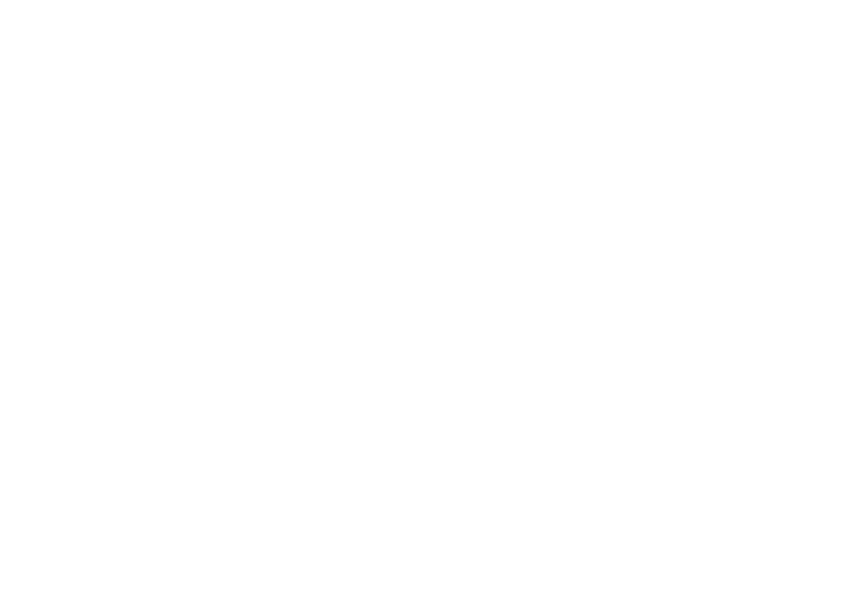 Respect – Commitment – Achievement
At Ninestiles we demonstrate our Respect value by:
Meeting and greeting staff, students and visitors
Holding doors open, allowing others through
Making eye contact when speaking to others
Speaking politely and with courtesy
Respecting ourselves by working hard
Demonstrating good learning behaviours
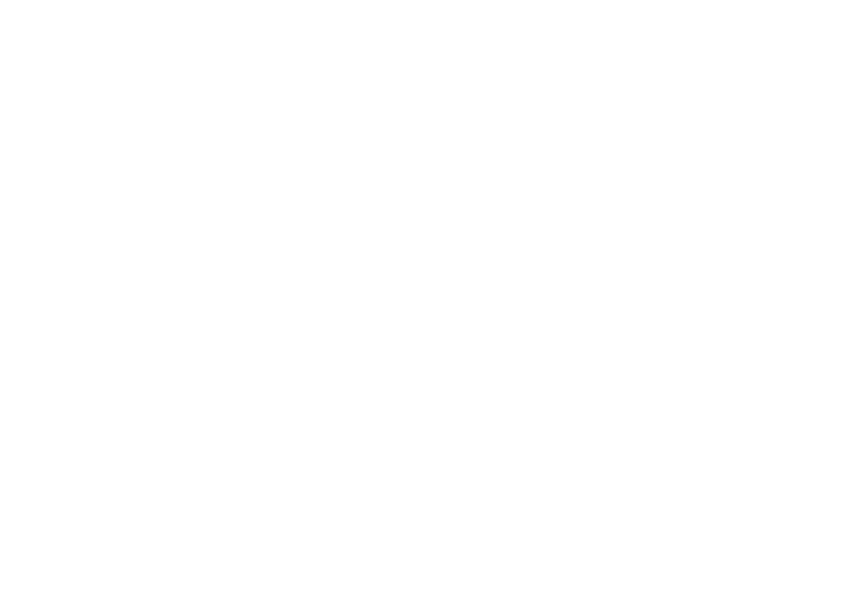 Respect – Commitment – Achievement
At Ninestiles we demonstrate our Commitment value by:
Working hard
Arriving on time ready to learn
Having the correct equipment
Producing beautiful work
Completing class and home work
Asking for help
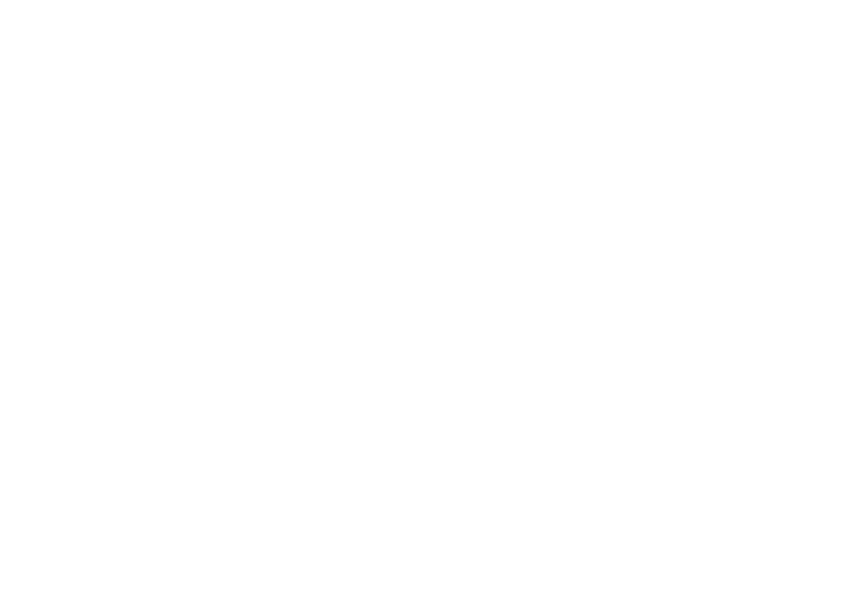 Respect – Commitment – Achievement
At Ninestiles we demonstrate our Achievement value by:

Setting aspirational targets which challenge students to reach their potential
Celebrating the success of our students
Rewarding students for demonstrating the school values
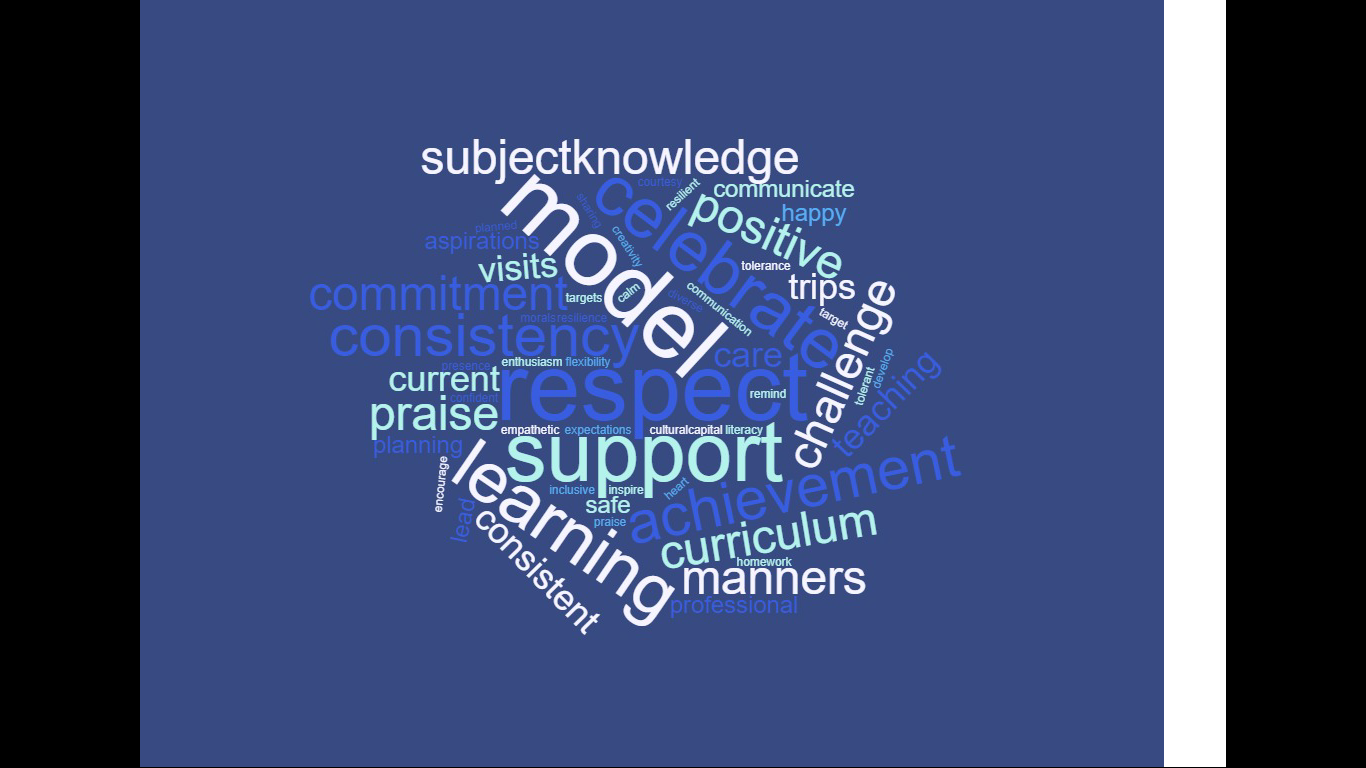